Escuela Normal de Educación Preescolar
Licenciatura en Educación Preescolar
Ciclo Escolar   2020 – 2021
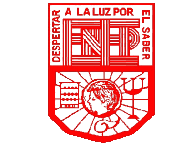 EVIDENCIA INTEGRADORA 
 
Curso:  Creación Literaria

Maestra: Silvia Banda Servín 

Alumnas:
Paulina Guerrero Sanchez #9
 Daiva Ramírez Treviño  #15

      Grado y Sección: 3°A

Competencias de Unidad lll:
- Detecta los procesos de aprendizaje de sus alumnos para favorecer su desarrollo cognitivo y socioemocional.	
- Aplica el plan y programas de estudio para alcanzar los propósitos educativos y contribuir al pleno desenvolvimiento de las capacidades de sus alumnos.
-  Diseña planeaciones aplicando sus conocimientos curriculares, psicopedagógicos, disciplinares, didácticos y tecnológicos para propiciar espacios de aprendizaje incluyentes que respondan a las necesidades de todos los alumnos en el marco del plan y programas de estudio.
	- Emplea la evaluación para intervenir en los diferentes ámbitos y momentos de la tarea educativa para mejorar los aprendizajes de sus alumnos.
- Integra recursos de la investigación educativa para enriquecer su práctica profesional, expresando su interés por el conocimiento, la ciencia y la mejora de la educación.
- Colabora con la comunidad escolar, padres de familia, autoridades y docentes, en la toma de decisiones y en el desarrollo de alternativas de solución a problemáticas socioeducativas.
29 de junio, 2021						Saltillo Coahuila
Link del video
https://www.youtube.com/watch?v=LeXZ9GyAyn8